Artificial Neural Network Learning…
By: Nafees Ahamad,
AP, EECE Deptt, DIT University
Dehradun
Learning of Neural Network: Topics
Concept of learning
Types of learning 
Learning in
Single layer feedforward neural network 
Multi layer feedforward neural network 
Recurrent neural network
Training multi layer feedforward neural network (mLFFNN)
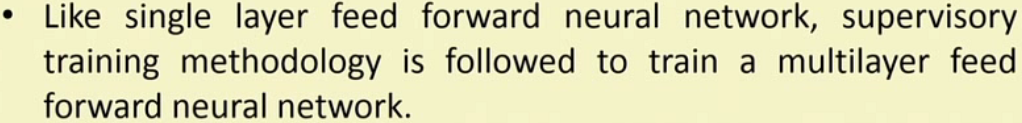 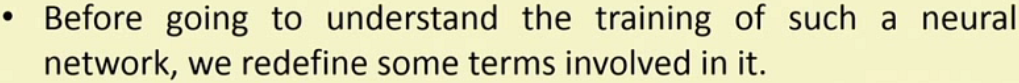 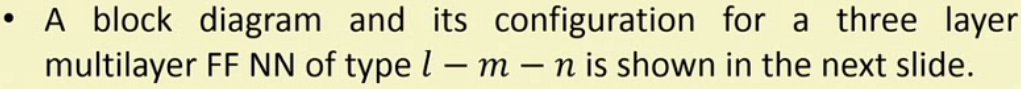 Specifying mLFFNn
21
v11
31
11
v1j
......
wj1
v1m
......
......
vi1
wjk
vij
3k
1i
2j
vim
wjn
......
......
......
vl1
vlj
3n
1l
2m
vlm
Output Layer
n Neurons
Input Layer
l Neurons
Hidden Layer
m Neurons
Specifying mLFFNN…
N1
N2
N3
Input Layer
Hidden Layer
Output Layer
Log-Sigmoid Transfer function
Tan-Sigmoid Transfer function
Linear Transfer function
Specifying mLFFNN…
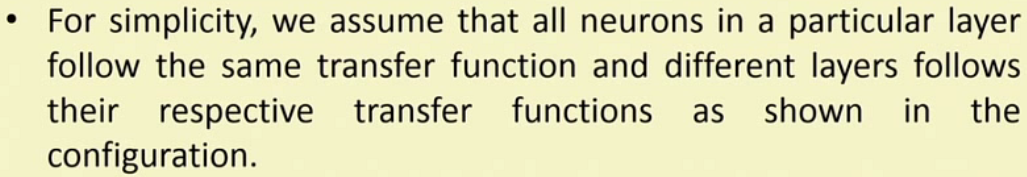 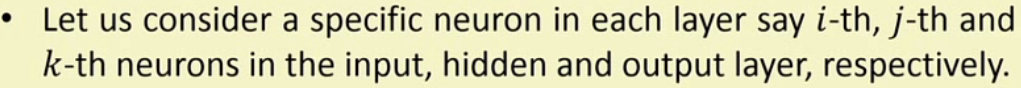 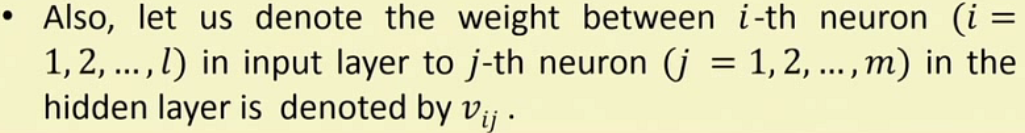 Specifying mLFFNN…
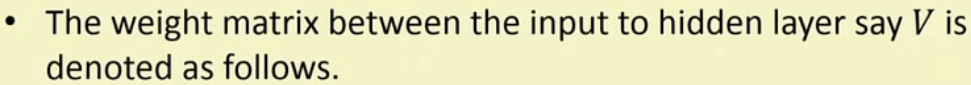 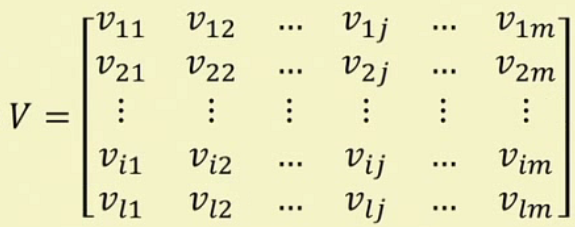 Specifying mLFFNN…
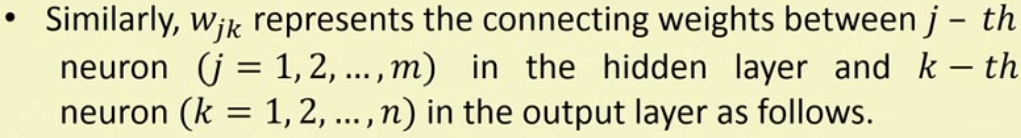 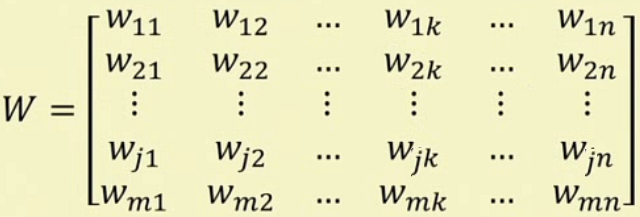 Learning MLFFNN
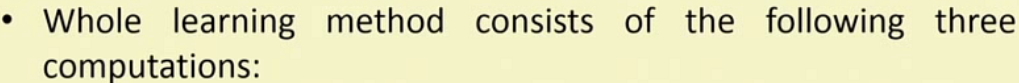 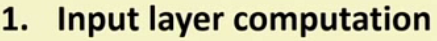 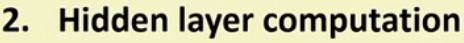 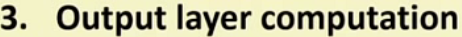 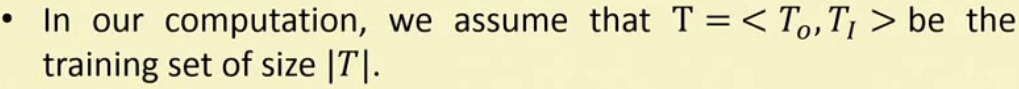 To = Output Data Training Set  
TI = Input Data Training Set
Learning MLFFNN: Input layer computation
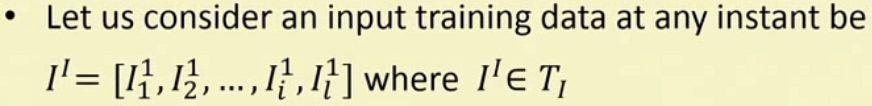 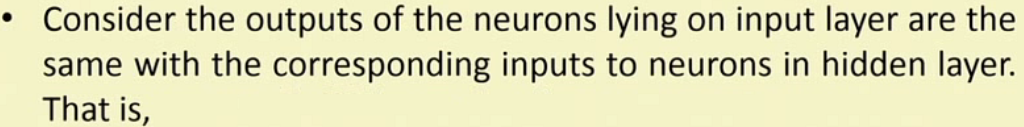 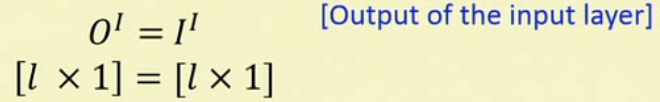 Size of 0I matric
Size of II matric
Learning MLFFNN: Input layer computation
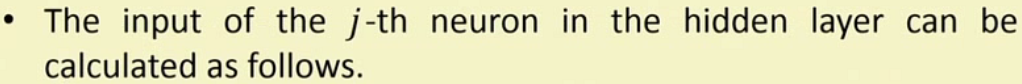 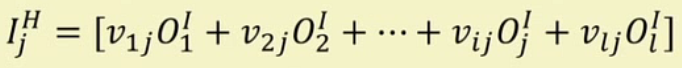 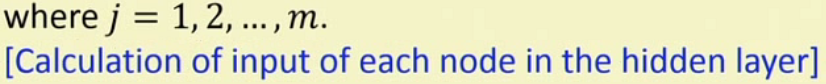 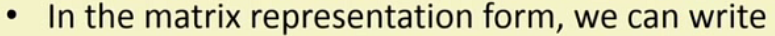 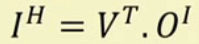 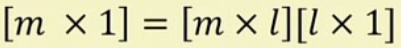 Size of matrices
Learning MLFFNN: Hidden layer computation
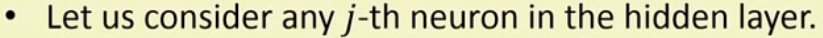 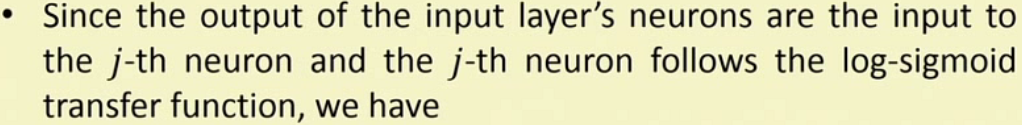 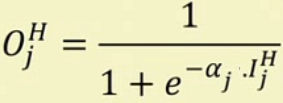 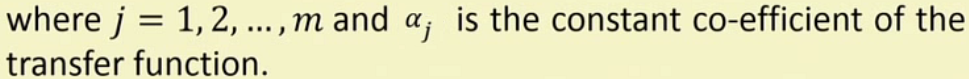 Learning MLFFNN: Hidden layer computation
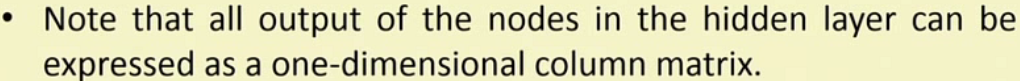 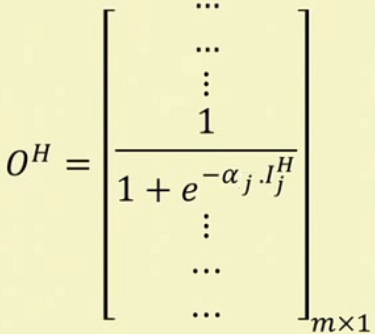 Learning MLFFNN: output layer computation
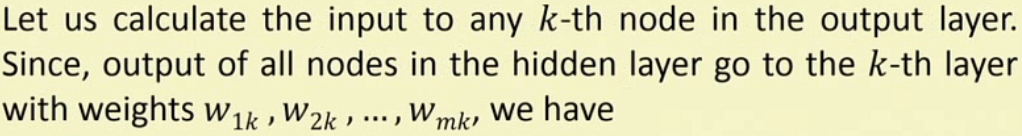 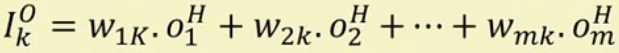 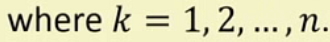 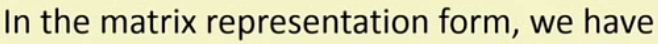 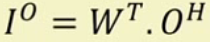 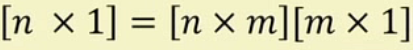 Learning MLFFNN: output layer computation
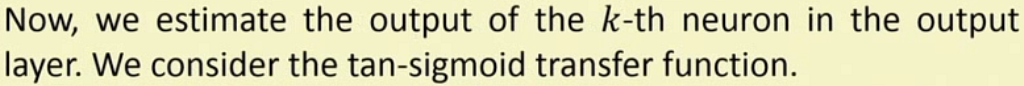 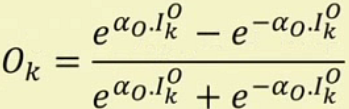 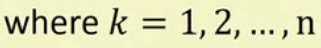 Learning MLFFNN: output layer computation
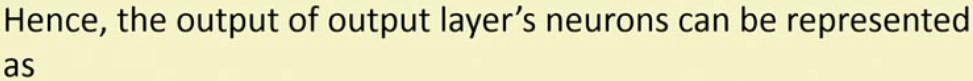 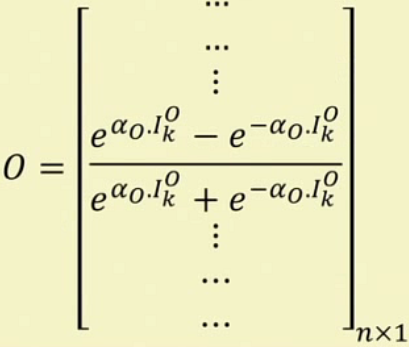 Thank you